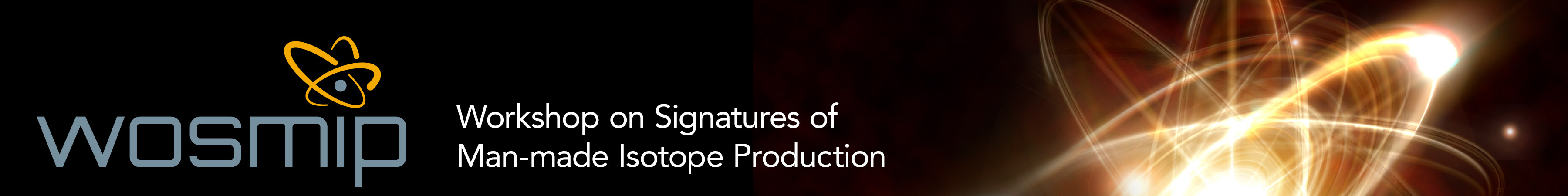 Jens Mattsson
Director General, Swedish Defence Research Agency